The Medical Office Building
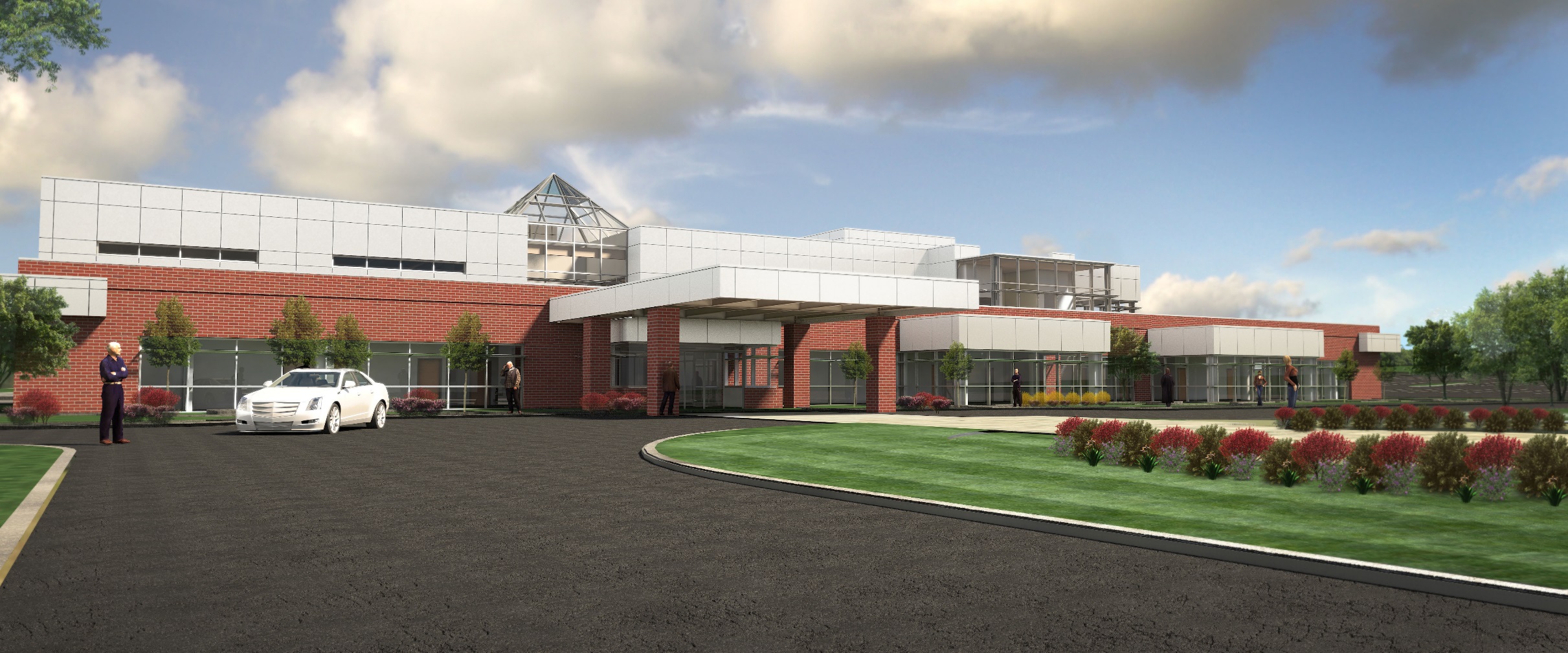 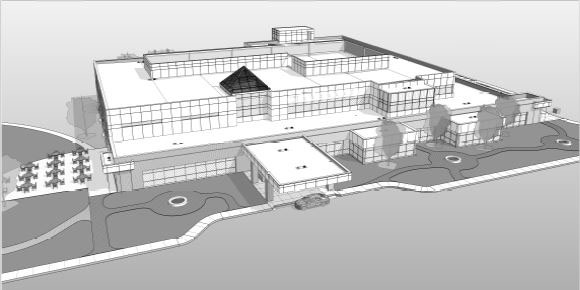 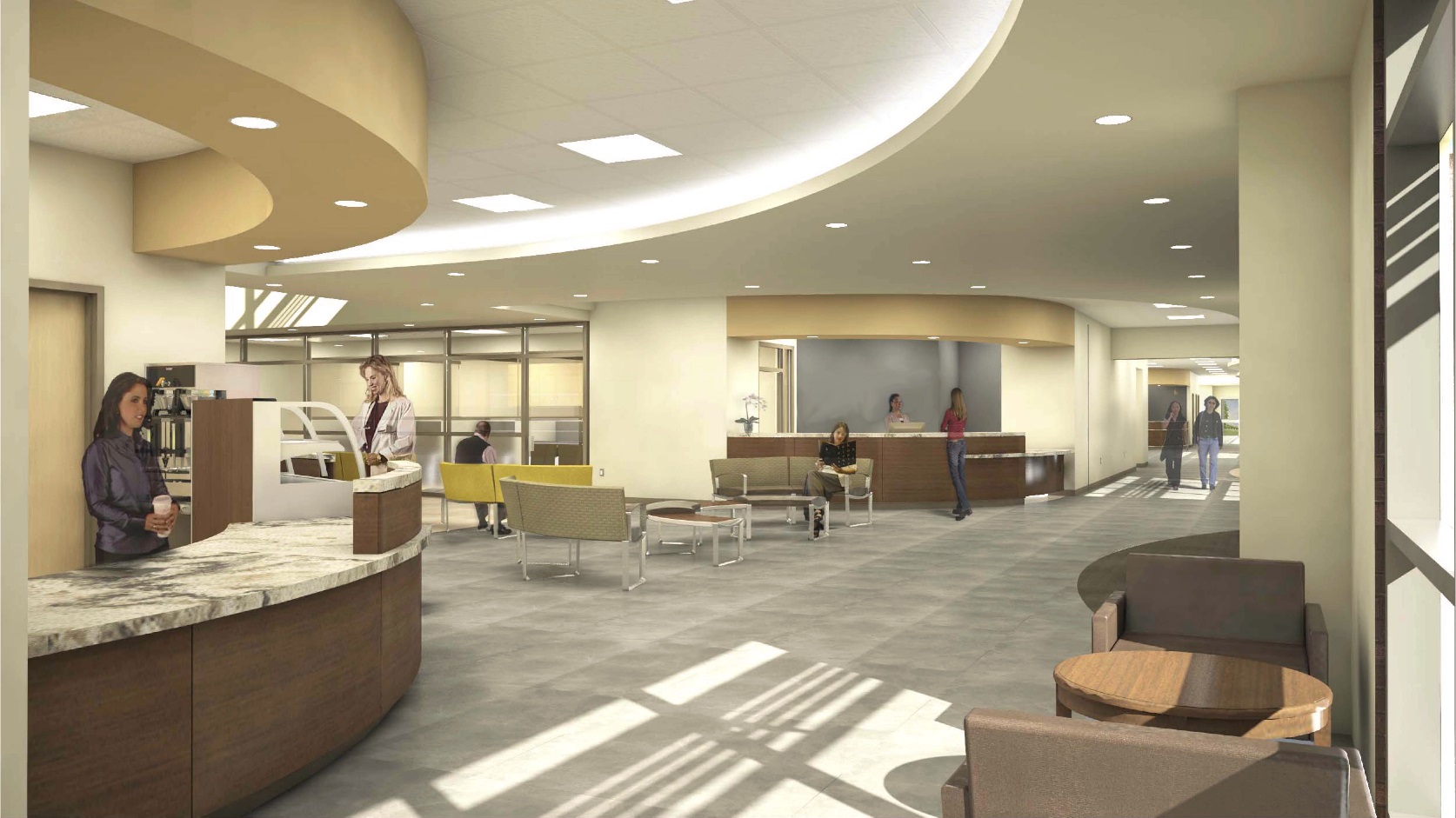 Kale Mullikin
Mechanical Option
Advisor: Donghyun Rim
The Medical Office Building			Overview
Overview
Existing Conditions
Ground Coupled Depth
System Design Options
Cost Analysis
Structural Breadth
Joist Redesign
Girder Redesign
Cost
Conclusion
Located in North-East United State
Exam, Physical Therapy, Radiology, Small Lab
~73,000 SF
$21.9 Million
Currently Under Construction
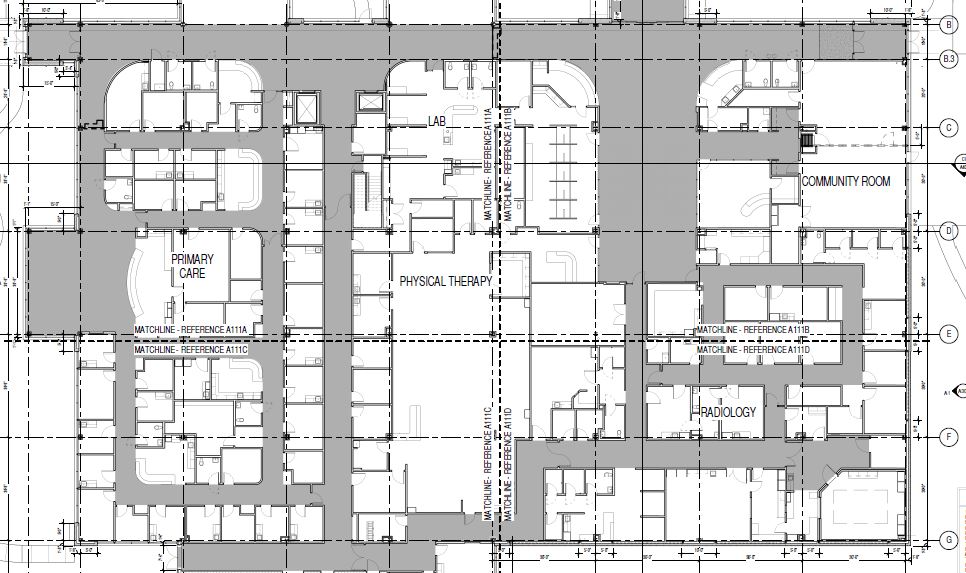 Exam
Physical Therapy
Radiology
Kale Mullikin    Mechanical Option    Advisor: Donghyun Rim    Spring 2015
The Medical Office Building			Existing Conditions
Overview
Existing Conditions
Ground Coupled Depth
System Design Options
Cost Analysis
Structural Breadth
Joist Redesign
Girder Redesign
Cost
Conclusion
Packaged Rooftop Units
70 Ton
VAV Reheat
Ductless Split System Units
Propane and Electric
Kale Mullikin    Mechanical Option    Advisor: Donghyun Rim    Spring 2015
The Medical Office Building			Trane Modeling
Overview
Existing Conditions
Ground Coupled Depth
System Design Options
Cost Analysis
Structural Breadth
Joist Redesign
Girder Redesign
Cost
Conclusion
Trane TRACE 700
Blocks Defined As:
Conference
Corridor
Lobby
Office
Physical Therapy
Procedure
Reception
Storage
115 Tons
$46,060 Yearly Utility
Kale Mullikin    Mechanical Option    Advisor: Donghyun Rim    Spring 2015
The Medical Office Building			Trane Modeling
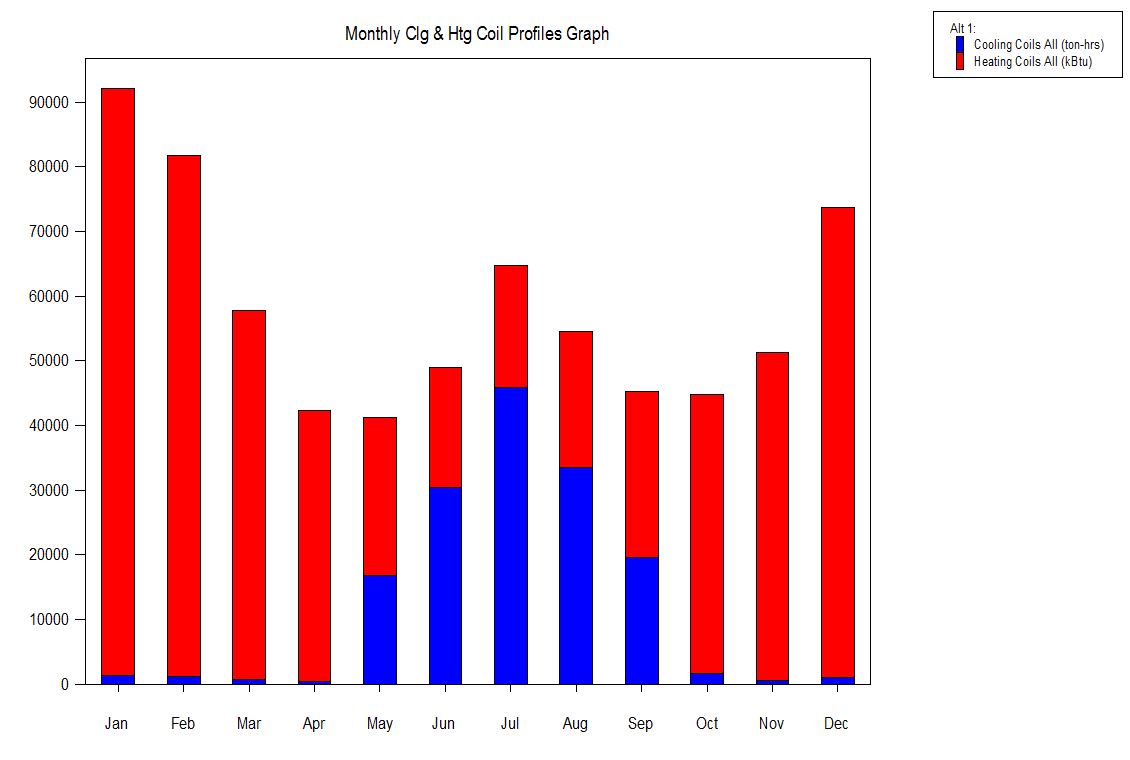 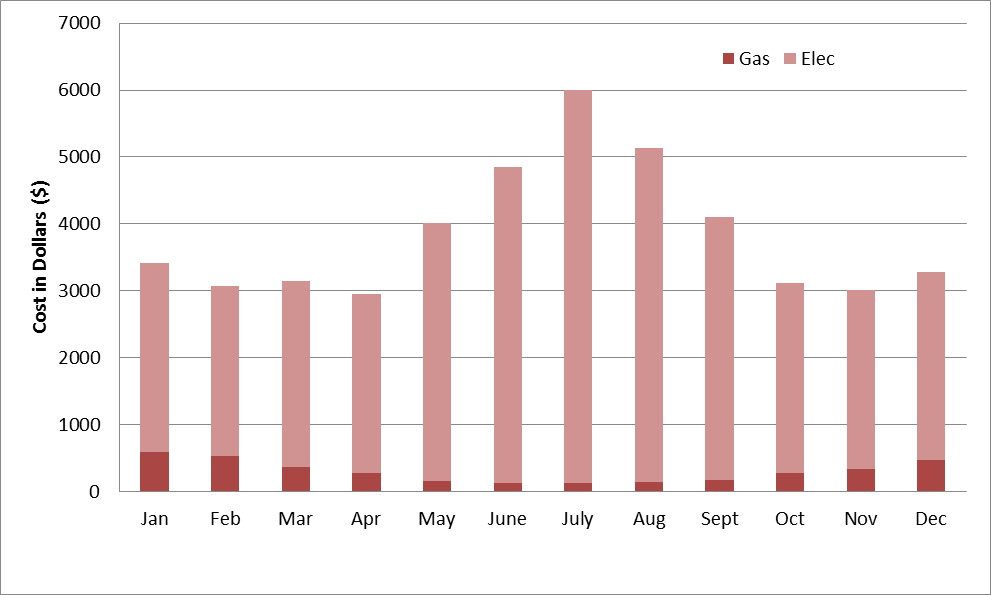 Overview
Existing Conditions
Ground Coupled Depth
System Design Options
Cost Analysis
Structural Breadth
Joist Redesign
Girder Redesign
Cost
Conclusion
Kale Mullikin    Mechanical Option    Advisor: Donghyun Rim    Spring 2015
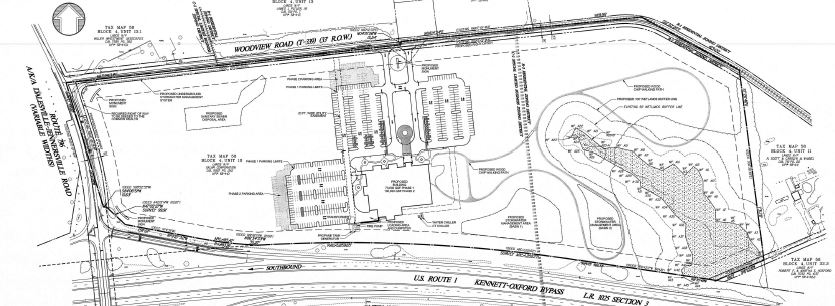 The Medical Office Building			Ground Coupled Motivation
Overview
Existing Conditions
Ground Coupled Depth
System Design Options
Cost Analysis
Structural Breadth
Joist Redesign
Girder Redesign
Cost
Conclusion
Large area for ground coupled placement
Eliminate need for propane gas
Potential for large energy savings
Reduce Emissions
Kale Mullikin    Mechanical Option    Advisor: Donghyun Rim    Spring 2015
The Medical Office Building			Vertical Well
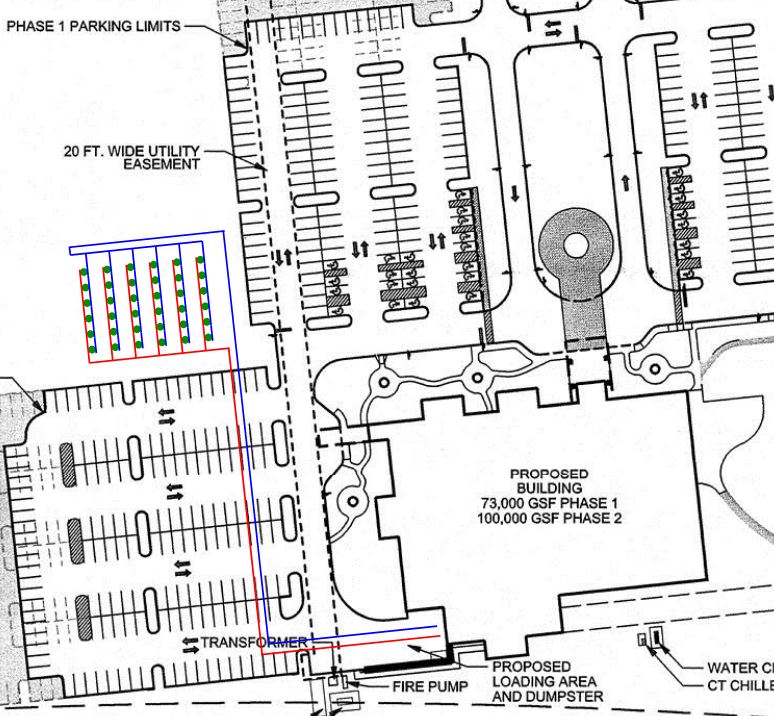 Overview
Existing Conditions
Ground Coupled Depth
System Design Options
Cost Analysis
Structural Breadth
Joist Redesign
Girder Redesign
Cost
Conclusion
Required well length of 10,702 ft
15% factor of safety
36 wells needed
300’ well depth
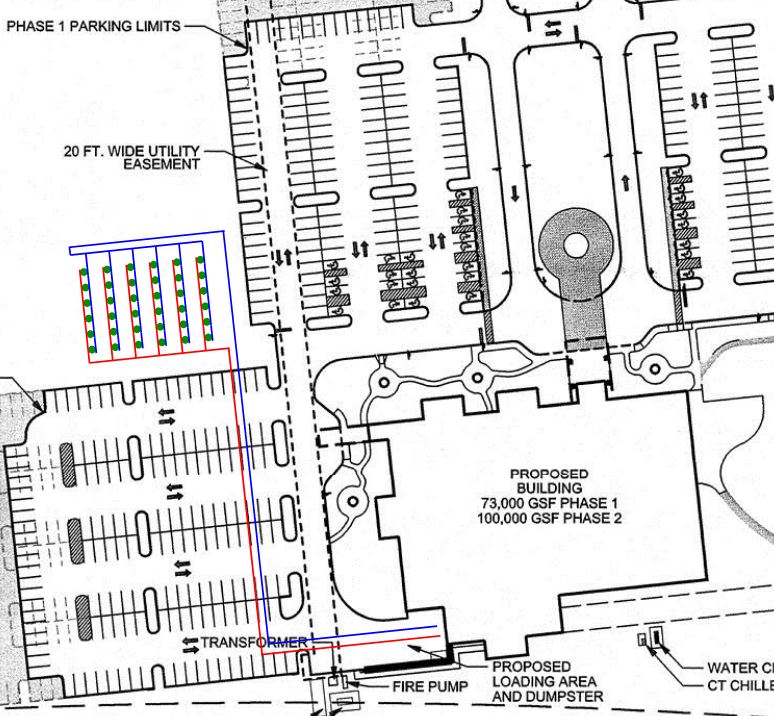 Kale Mullikin    Mechanical Option    Advisor: Donghyun Rim    Spring 2015
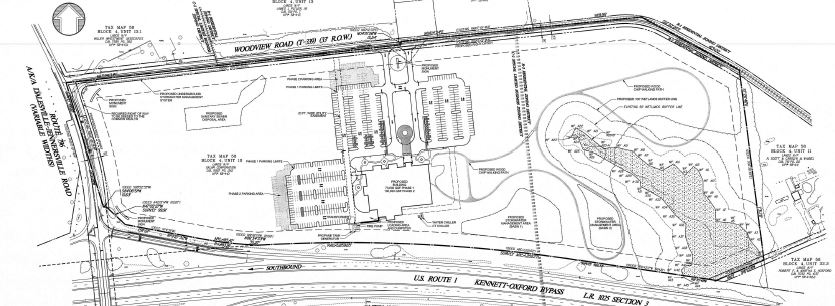 The Medical Office Building			Horizontal Well
Overview
Existing Conditions
Ground Coupled Depth
System Design Options
Cost Analysis
Structural Breadth
Joist Redesign
Girder Redesign
Cost
Conclusion
Required Length of 10,702ft
15% factor of safety
13 - 800ft runs
1 – 400ft run
10,800ft total
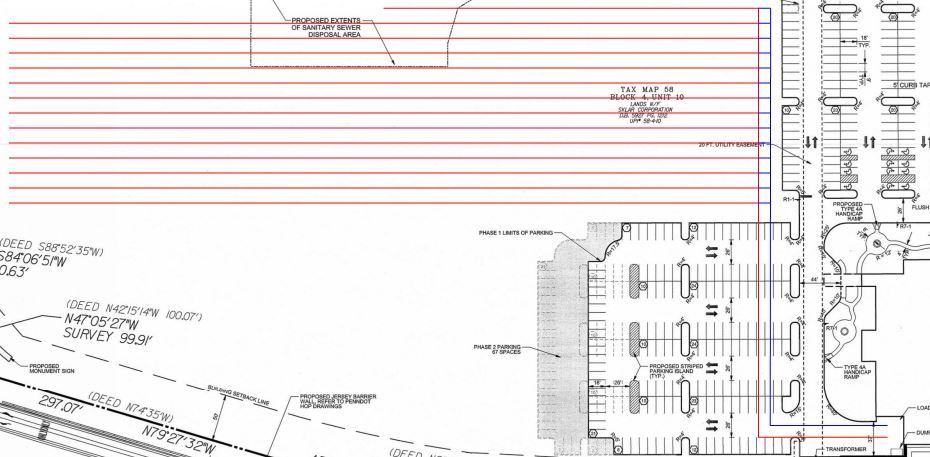 Kale Mullikin    Mechanical Option    Advisor: Donghyun Rim    Spring 2015
The Medical Office Building			Cost Analysis – Rooftop Units
Overview
Existing Conditions
Ground Coupled Depth
System Design Options
Cost Analysis
Structural Breadth
Joist Redesign
Girder Redesign
Cost
Conclusion
Trane Axiom GER 300
25 Ton Capacity
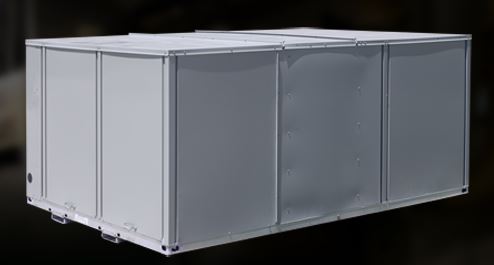 Kale Mullikin    Mechanical Option    Advisor: Donghyun Rim    Spring 2015
The Medical Office Building			Cost Analysis - Wells
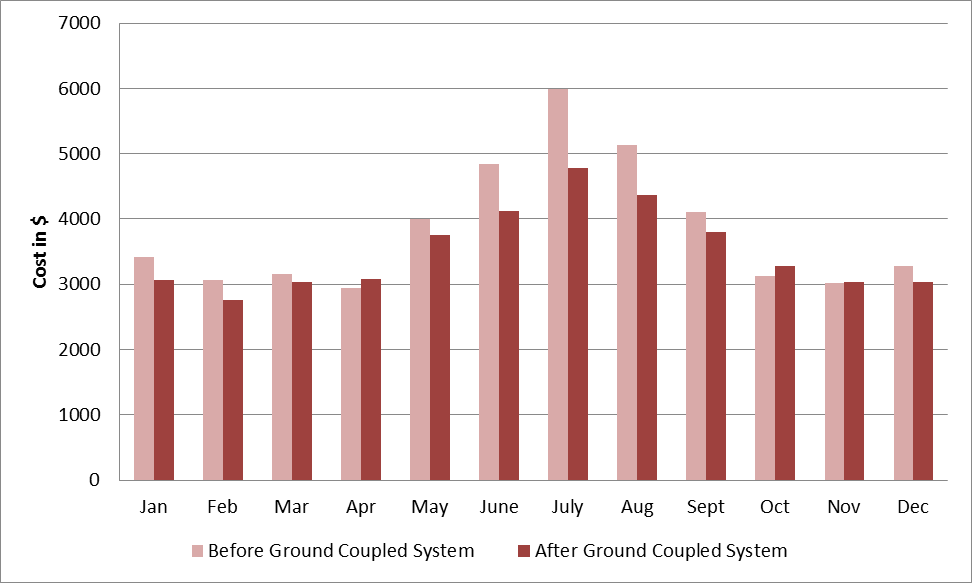 Overview
Existing Conditions
Ground Coupled Depth
System Design Options
Cost Analysis
Structural Breadth
Joist Redesign
Girder Redesign
Cost
Conclusion
Utility cost after - $42,115
Savings - $3,945
Kale Mullikin    Mechanical Option    Advisor: Donghyun Rim    Spring 2015
The Medical Office Building			Loads & Original Design
Overview
Existing Conditions
Ground Coupled Depth
System Design Options
Cost Analysis
Structural Breadth
Joist Redesign
Girder Redesign
Cost
Conclusion
24K4 Roof Joist
W18X35 Mechanical Joist
Loads
Snow Load – 20psf
Live Load – 30psf
Dead Load – 8psf
Collateral – 7psf
Mechanical Dead Load – 75psf
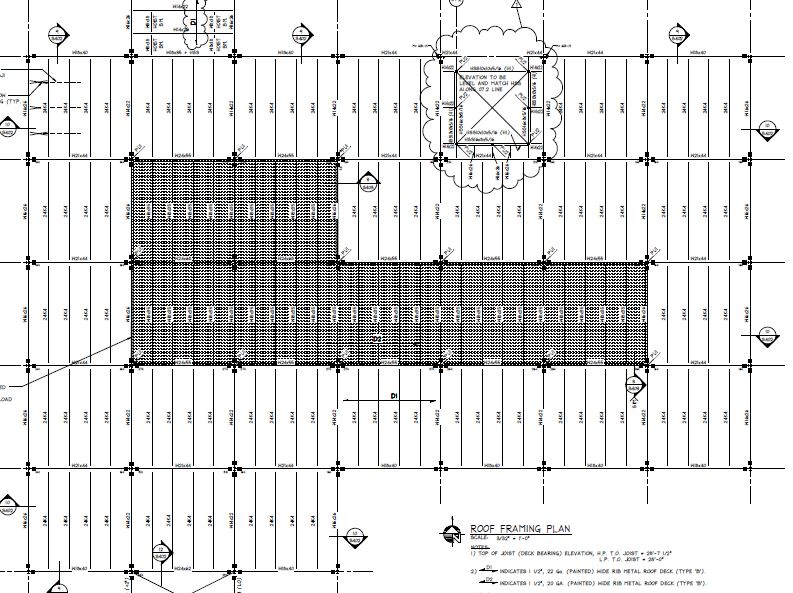 Kale Mullikin    Mechanical Option    Advisor: Donghyun Rim    Spring 2015
The Medical Office Building			Joist Redesign
Overview
Existing Conditions
Ground Coupled Depth
System Design Options
Cost Analysis
Structural Breadth
Joist Redesign
Girder Redesign
Cost
Conclusion
42nd Edition Catalog of Standard Specifications and Load and Weight Tables for Steel Joists and Joist Girders 
New Joists: 20LH08
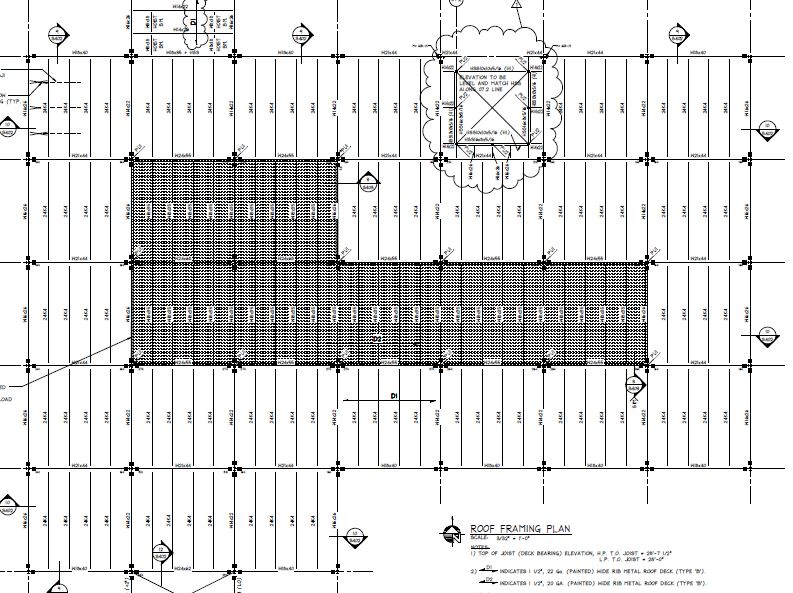 Kale Mullikin    Mechanical Option    Advisor: Donghyun Rim    Spring 2015
The Medical Office Building			Girder Redesign
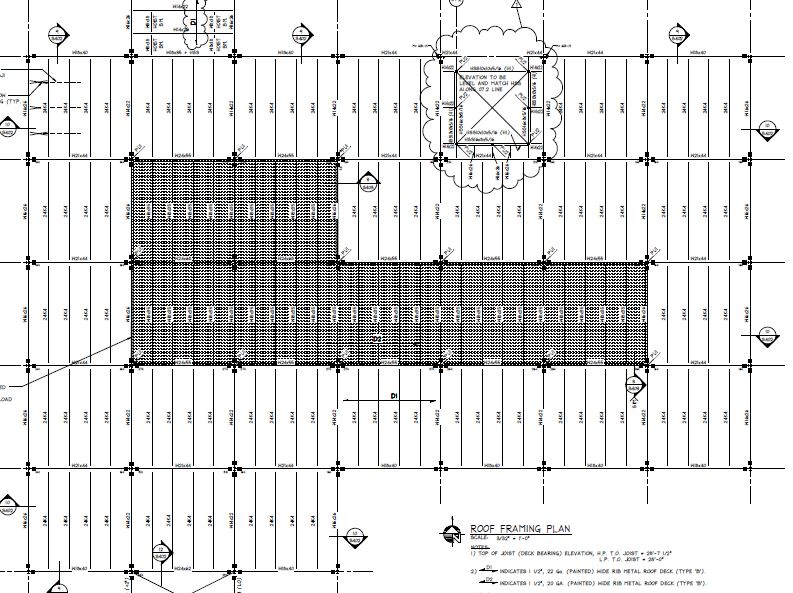 Overview
Existing Conditions
Ground Coupled Depth
System Design Options
Cost Analysis
Structural Breadth
Joist Redesign
Girder Redesign
Cost
Conclusion
Kale Mullikin    Mechanical Option    Advisor: Donghyun Rim    Spring 2015
The Medical Office Building			Cost Comparison
Overview
Existing Conditions
Ground Coupled Depth
System Design Options
Cost Analysis
Structural Breadth
Joist Redesign
Girder Redesign
Cost
Conclusion
Savings of $32,724
Kale Mullikin    Mechanical Option    Advisor: Donghyun Rim    Spring 2015
The Medical Office Building			Conclusion/Recommendations
Overview
Existing Conditions
Ground Coupled Depth
System Design Options
Cost Analysis
Structural Breadth
Joist Redesign
Girder Redesign
Cost
Conclusion
Ground coupled system
Saves $3,945/year
Vertical Well – Payback of 28.9 years
Horizontal Well – Payback of 4.9 years
Roof framing redesign
20LH08 Joists
W21X55 and W21X73 Girders
Save $32,724
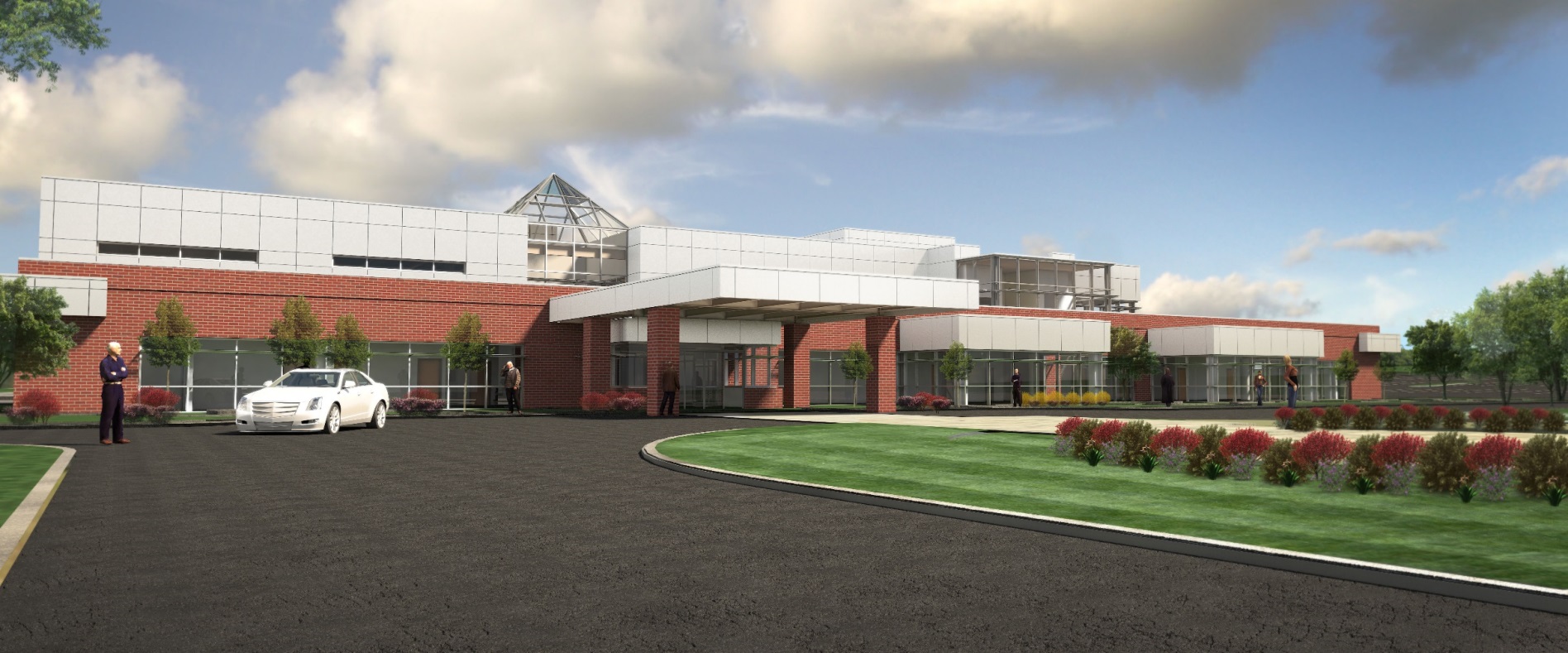 Kale Mullikin    Mechanical Option    Advisor: Donghyun Rim    Spring 2015
The Medical Office Building			Acknowledgements
Overview
Existing Conditions
Ground Coupled Depth
System Design Options
Cost Analysis
Structural Breadth
Joist Redesign
Girder Redesign
Cost
Conclusion
Dr. Donghyun Rim – Advisor
Kurt Hutter -  Anchor Health Properties
Randy Cook - The Procz Group Inc.
Family and Friends
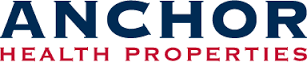 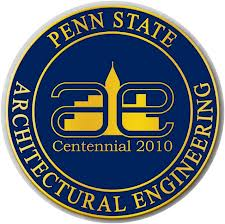 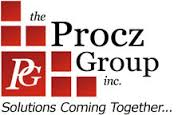 Kale Mullikin    Mechanical Option    Advisor: Donghyun Rim    Spring 2015
The Medical Office Building			Appendices - Charts
Overview
Existing Conditions
Ground Coupled Depth
System Design Options
Cost Analysis
Structural Breadth
Joist Redesign
Girder Redesign
Cost
Conclusion
Kale Mullikin    Mechanical Option    Advisor: Donghyun Rim    Spring 2015
The Medical Office Building			Appendices - Charts
Overview
Existing Conditions
Ground Coupled Depth
System Design Options
Cost Analysis
Structural Breadth
Joist Redesign
Girder Redesign
Cost
Conclusion
Kale Mullikin    Mechanical Option    Advisor: Donghyun Rim    Spring 2015
The Medical Office Building			Appendices - Charts
Overview
Existing Conditions
Ground Coupled Depth
System Design Options
Cost Analysis
Structural Breadth
Joist Redesign
Girder Redesign
Cost
Conclusion
Kale Mullikin    Mechanical Option    Advisor: Donghyun Rim    Spring 2015
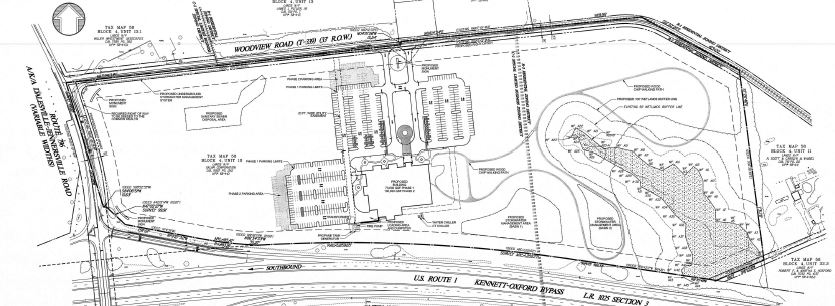 The Medical Office Building			Appendices - Figures
Overview
Existing Conditions
Ground Coupled Depth
System Design Options
Cost Analysis
Structural Breadth
Joist Redesign
Girder Redesign
Cost
Conclusion
Kale Mullikin    Mechanical Option    Advisor: Donghyun Rim    Spring 2015
The Medical Office Building			Appendices - Figures
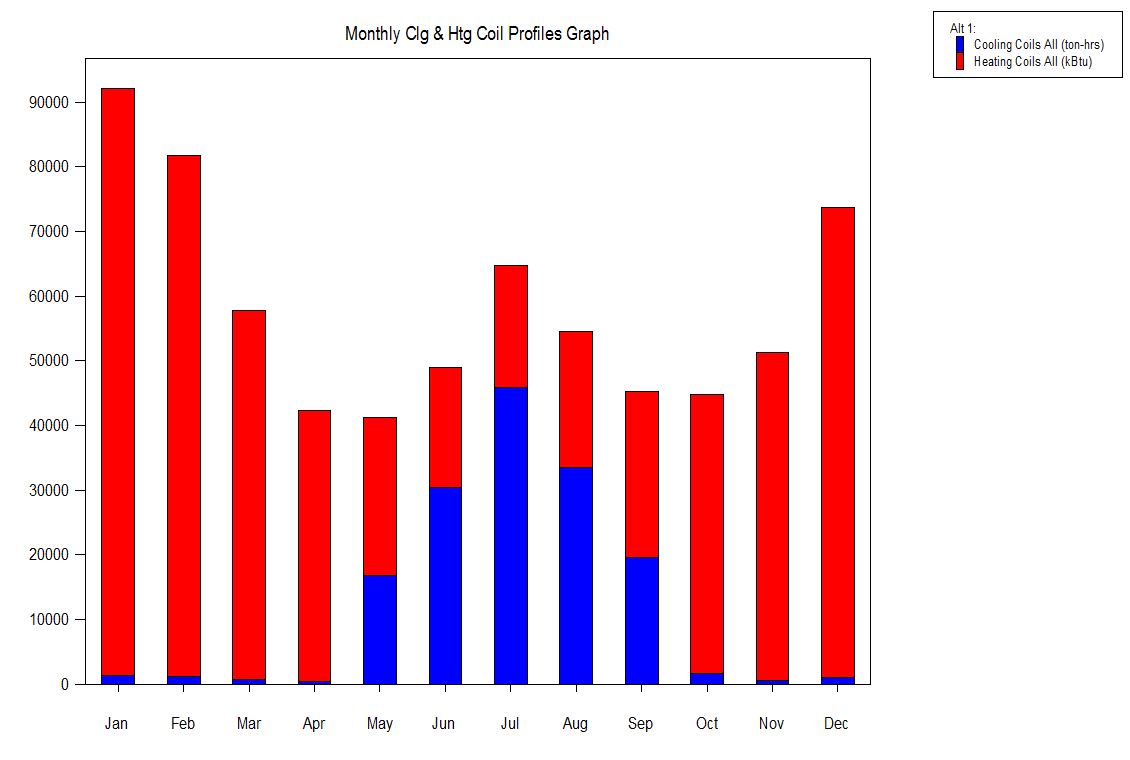 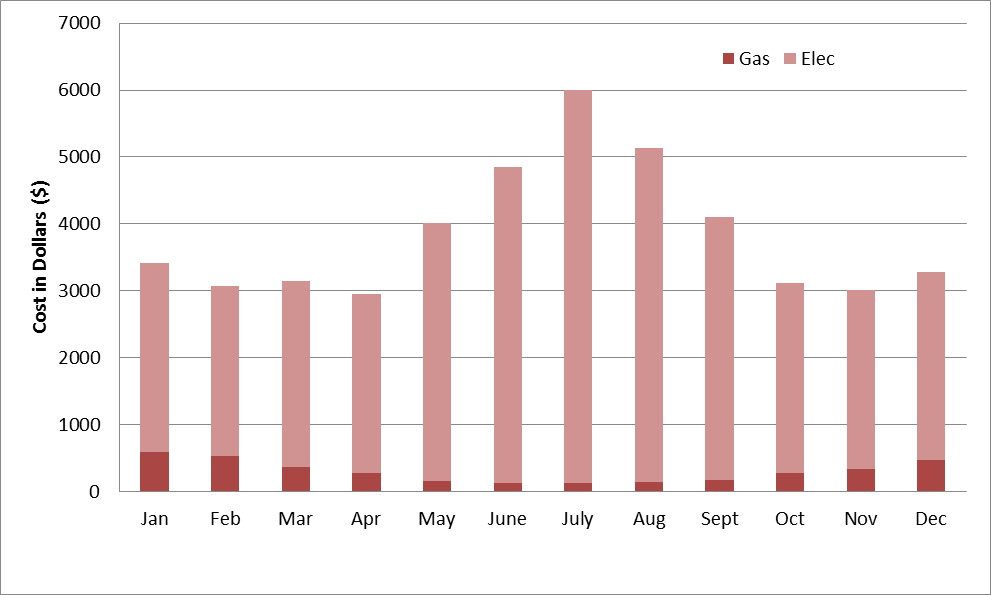 Overview
Existing Conditions
Ground Coupled Depth
System Design Options
Cost Analysis
Structural Breadth
Joist Redesign
Girder Redesign
Cost
Conclusion
Kale Mullikin    Mechanical Option    Advisor: Donghyun Rim    Spring 2015
The Medical Office Building			Appendices - Figures
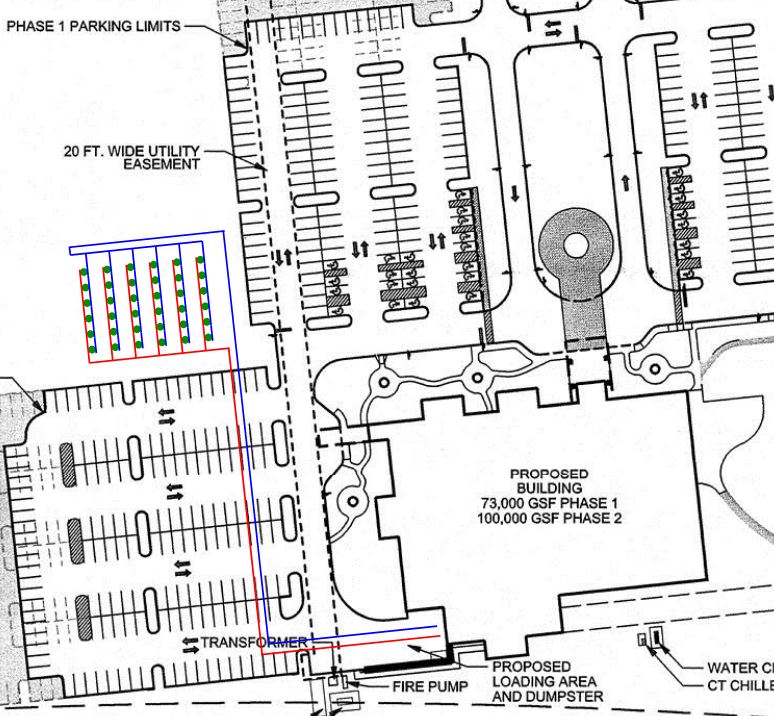 Overview
Existing Conditions
Ground Coupled Depth
System Design Options
Cost Analysis
Structural Breadth
Joist Redesign
Girder Redesign
Cost
Conclusion
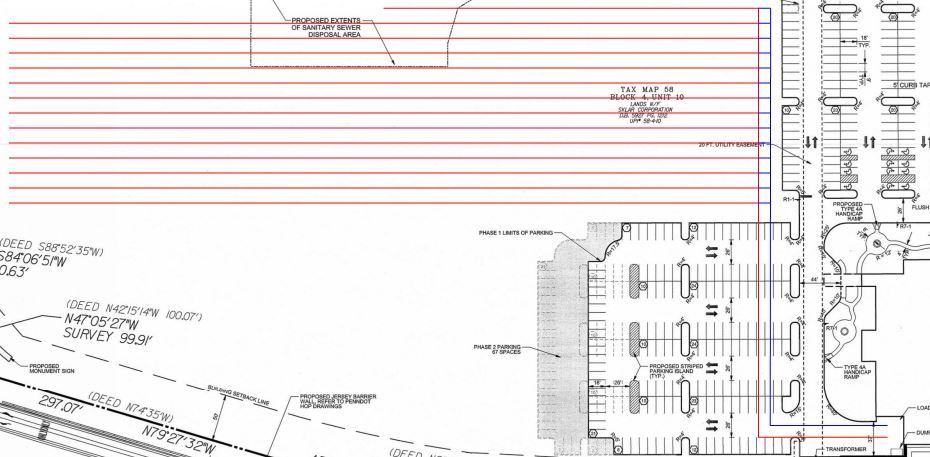 Kale Mullikin    Mechanical Option    Advisor: Donghyun Rim    Spring 2015
The Medical Office Building			Appendices - Figures
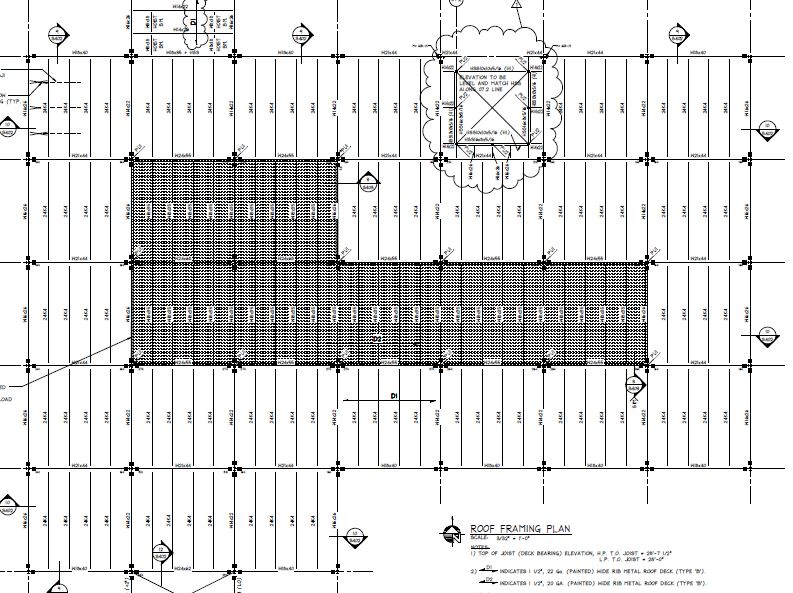 Overview
Existing Conditions
Ground Coupled Depth
System Design Options
Cost Analysis
Structural Breadth
Joist Redesign
Girder Redesign
Cost
Conclusion
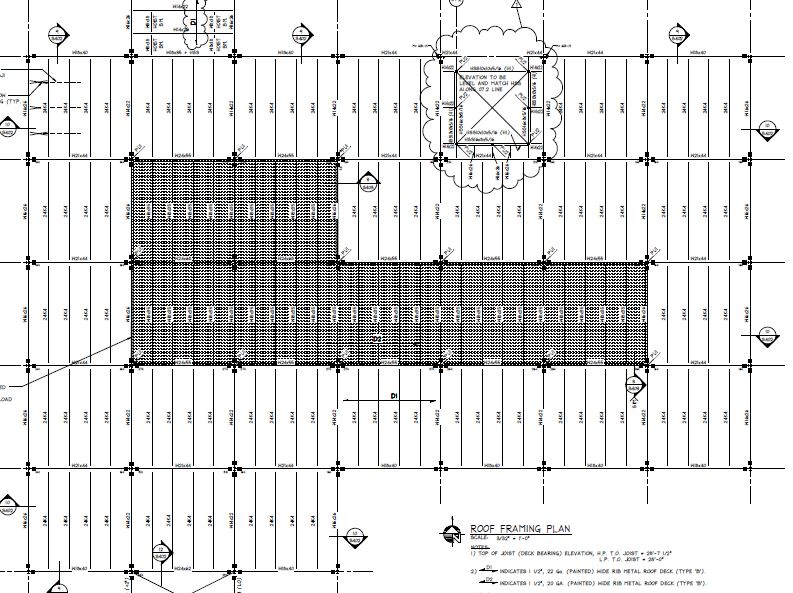 Kale Mullikin    Mechanical Option    Advisor: Donghyun Rim    Spring 2015